Zakład Elektroniki Przemysłowej 
ENIKA Sp. z o.o., Łódź
Politechnika Łódzka, 
Instytut Informatyki Stosowanej
BEZPRZEWODOWE ZASILANIE RUCHOMYCH WZBUDNIKÓW W NAGRZEWANIU INDUKCYJNYM OBRACAJĄCEGO SIĘ WALCA
WITOLD KOBOS, JACEK KUCHARSKI
System bezprzewodowego zasilania wzbudników nagrzewających wirujący walec.
Schemat koncepcyjny układu zasilania ruchomego wzbudnika
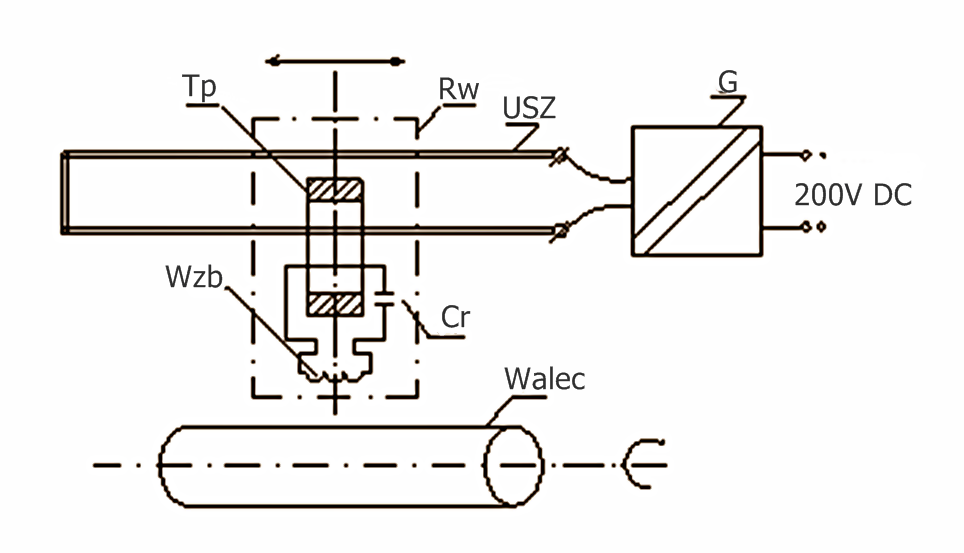 Schemat zastępczego układu elektrycznego bezprzewodowego zasilania ruchomych wzbudników
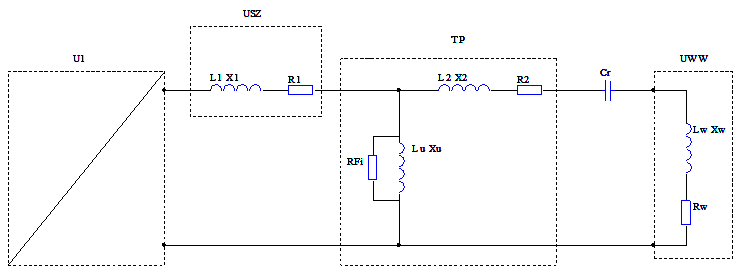 Układ mechaniczno-napędowy ruchomych wzbudników
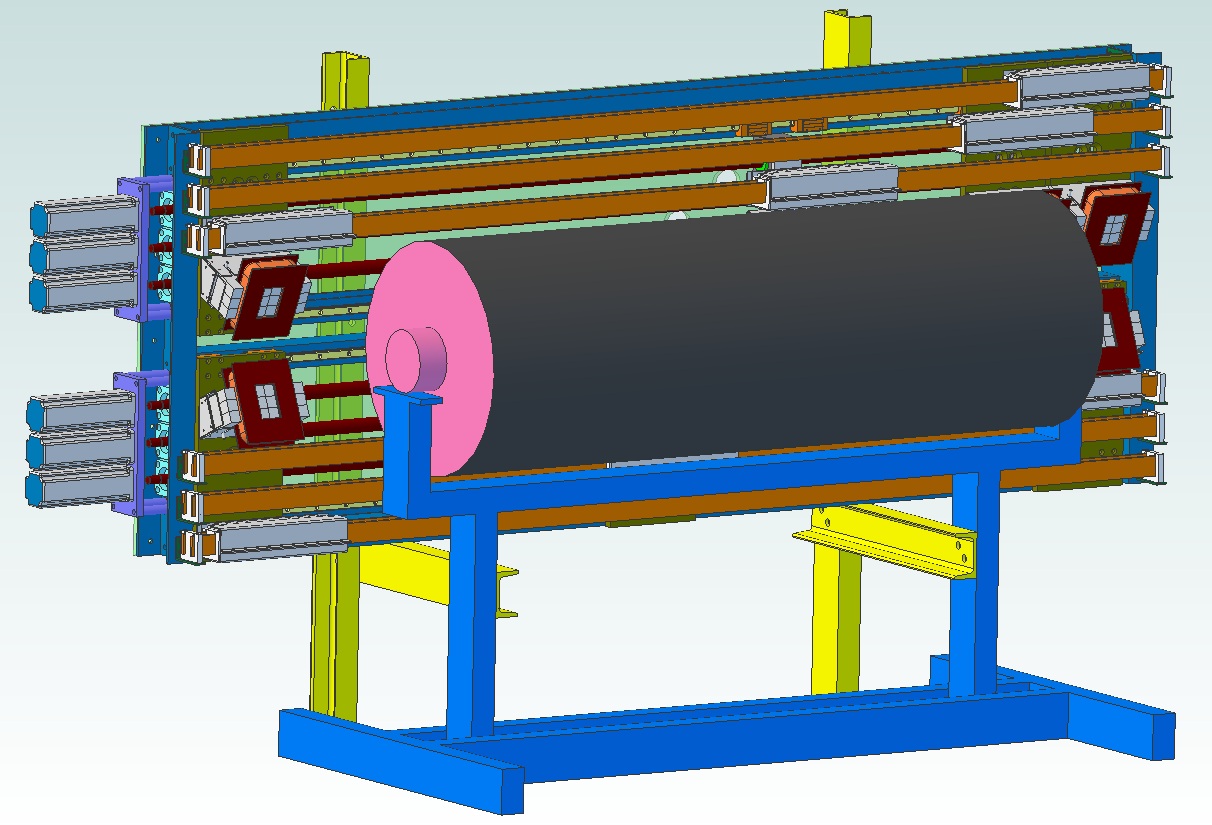 Układ mechaniczno-napędowy ruchomych wzbudników
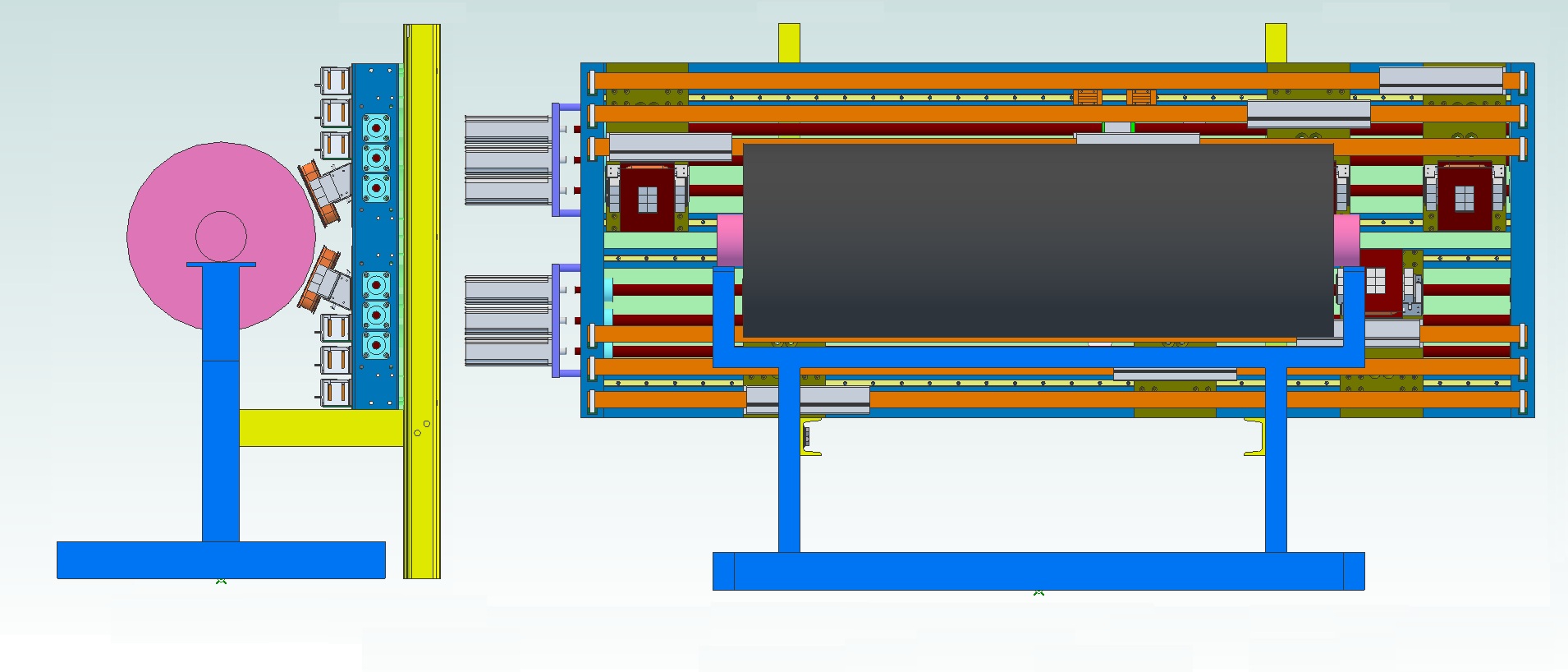 Podsumowanie